Career Services Center
Presented by: Mat Genuser,
Career Services Coordinator
Goals of the presentation
Career Services Team
Our Location
Link between Career Services, CASE & Counseling
What We Offer
3 Step Prep
Community Resources & Partnerships
Meet our Staff
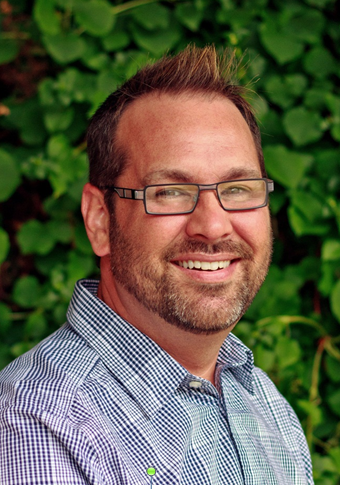 Mat Genuser: Career Services &
CWE Coordinator
Pam Allen: Part-Time Career Services & CWE Administrative Assistant
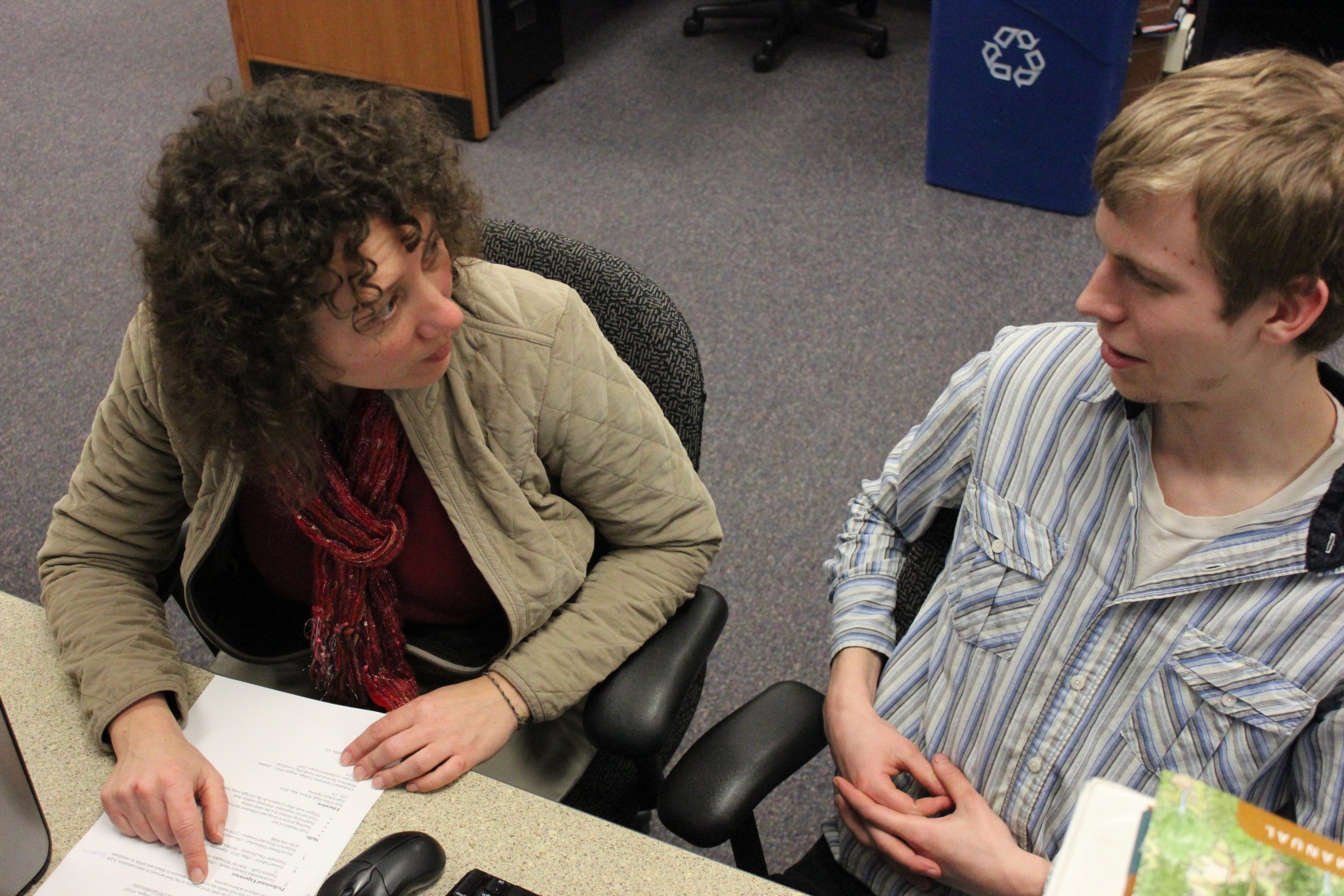 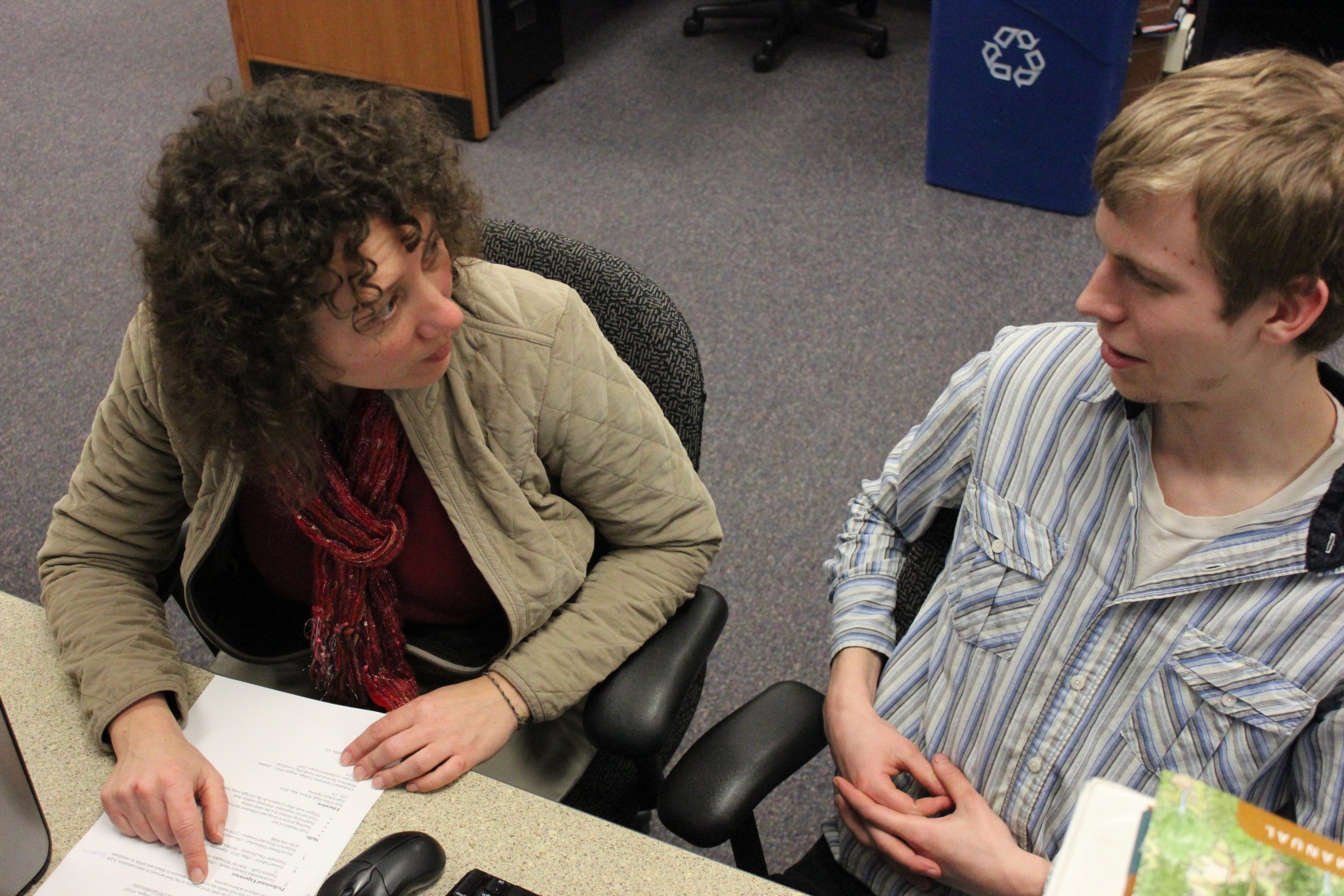 Career Services is located in the Community Center
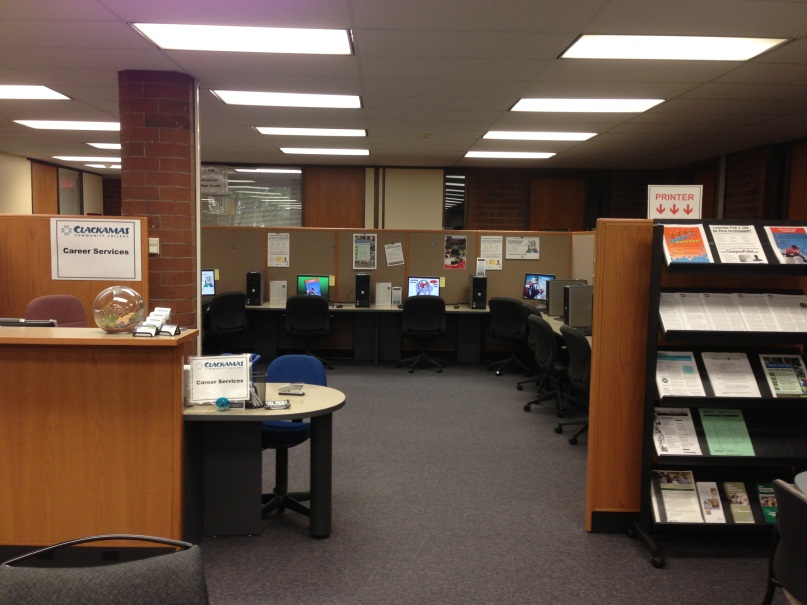 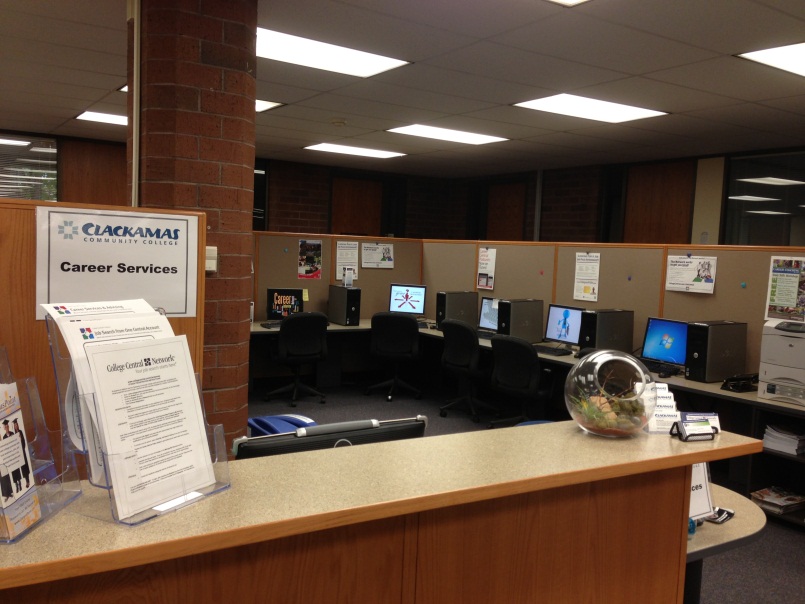 Career Services Website
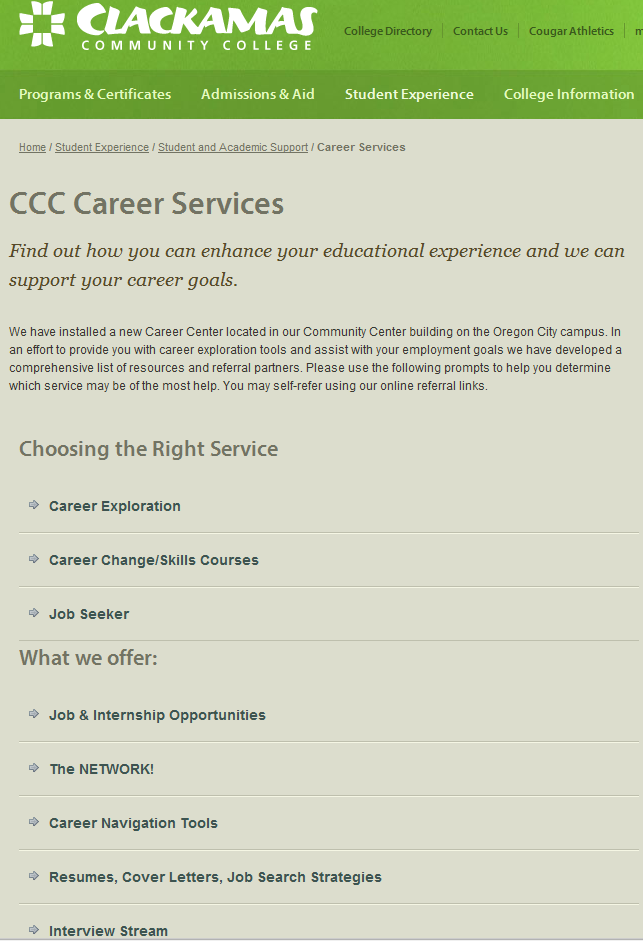 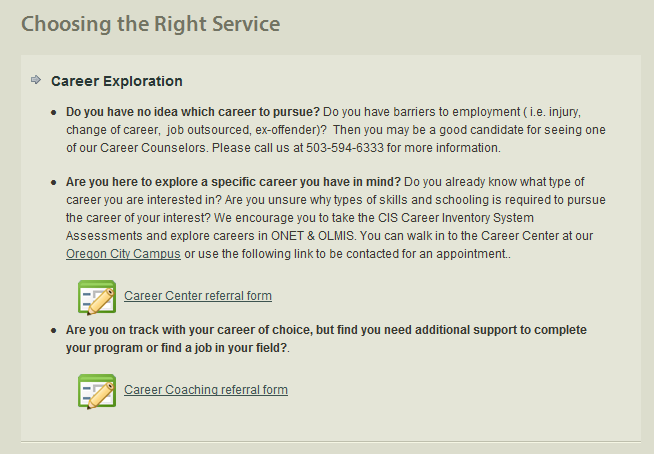 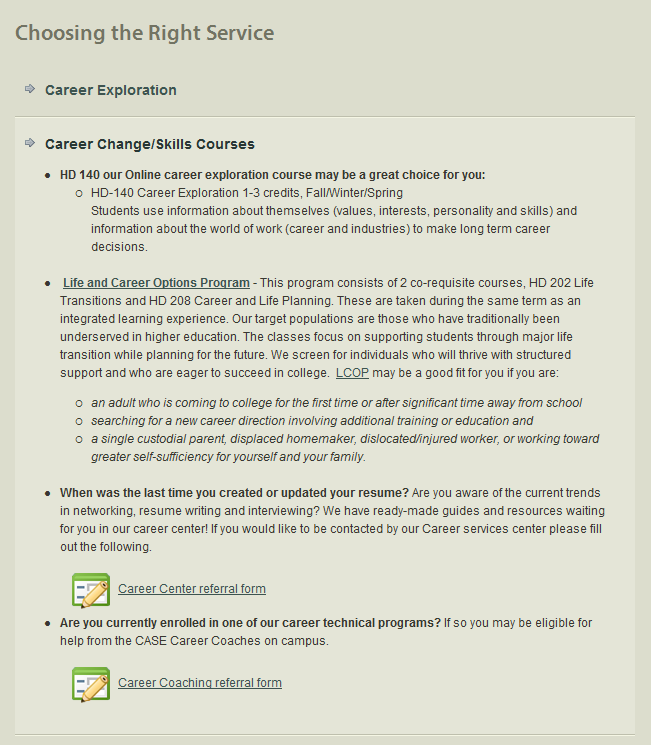 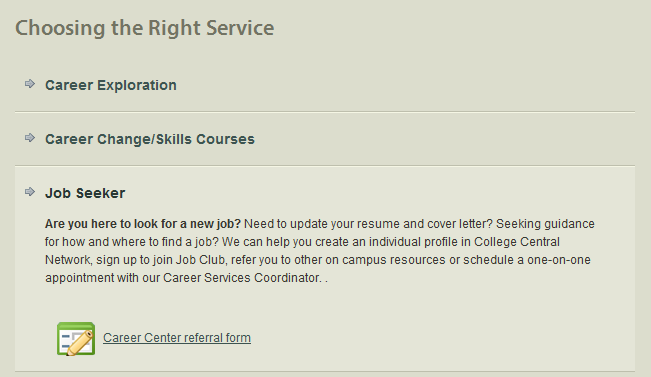 Career Services Offerings
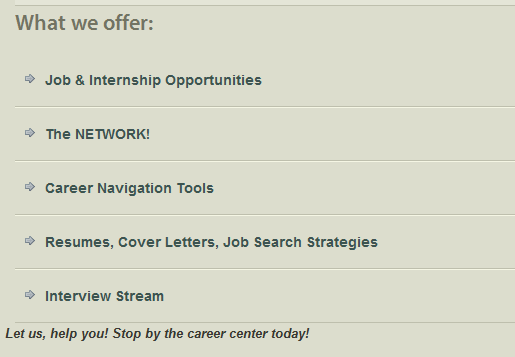 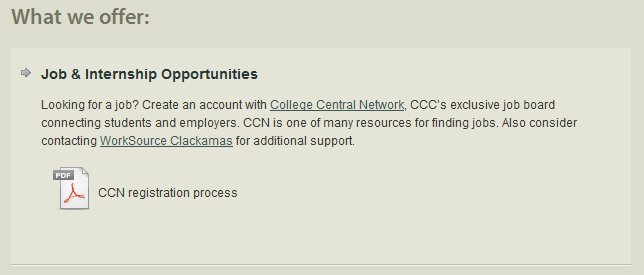 College Central Network (CCN)
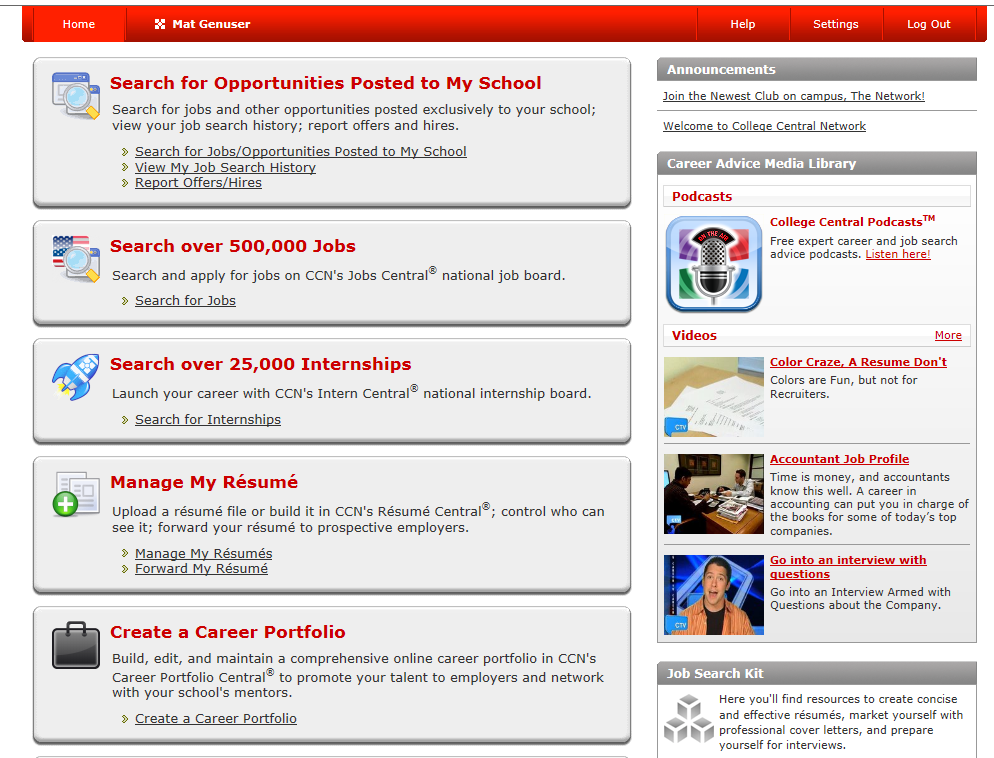 CCN-Local Employers Hiring CCC Students: Job Search Feature
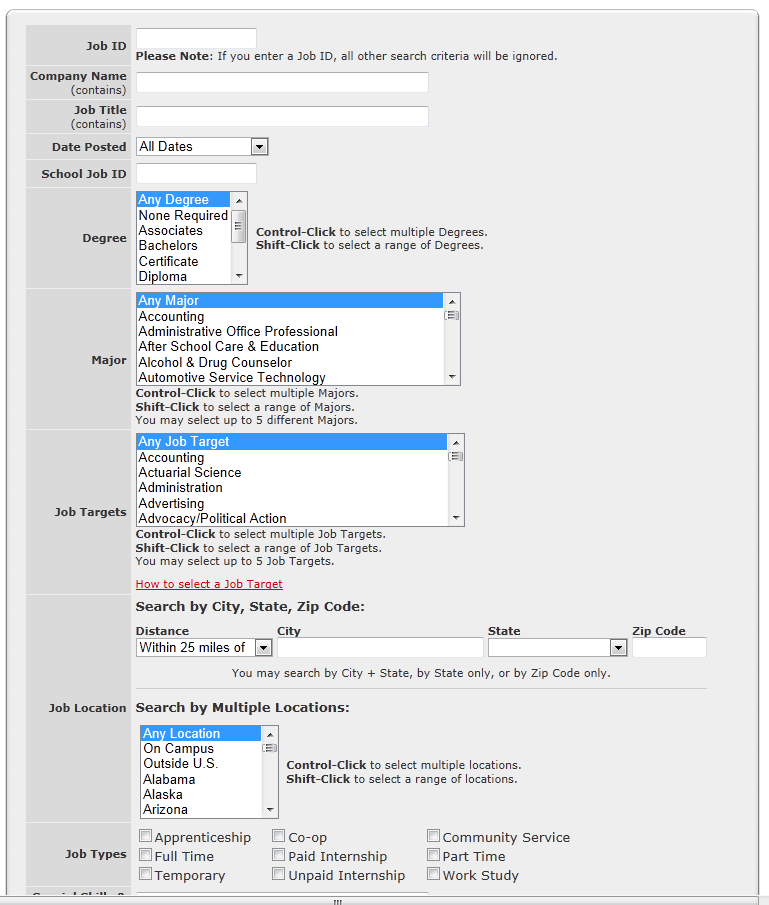 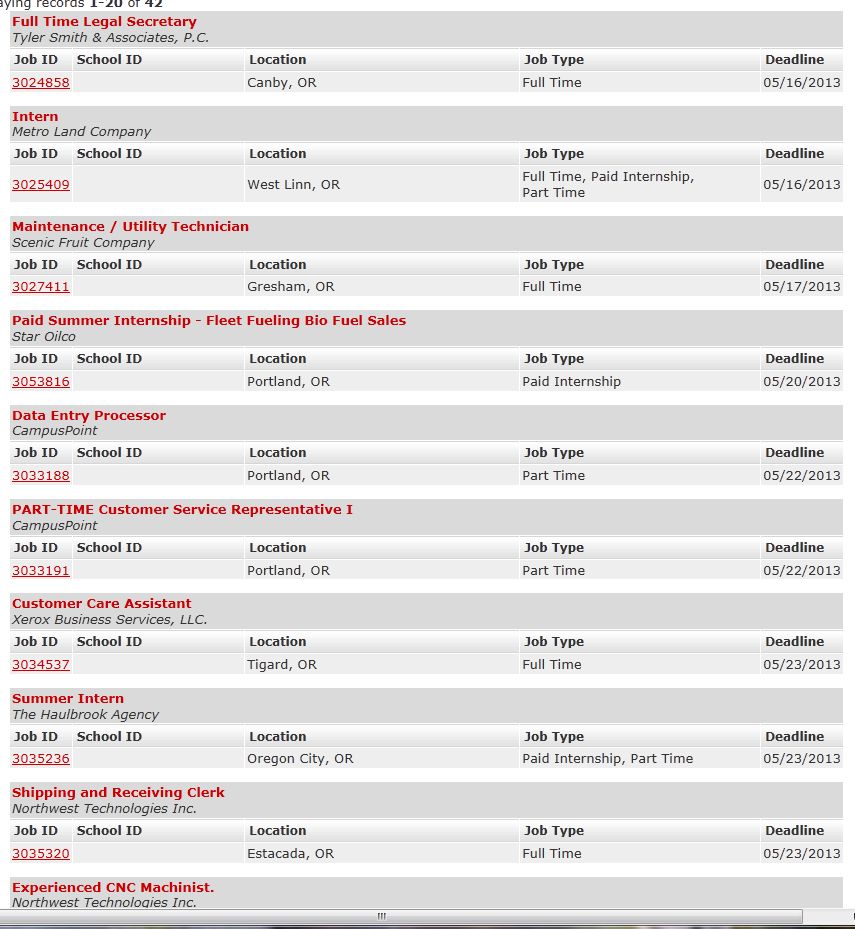 CCN Internship Search Feature
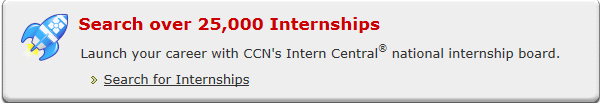 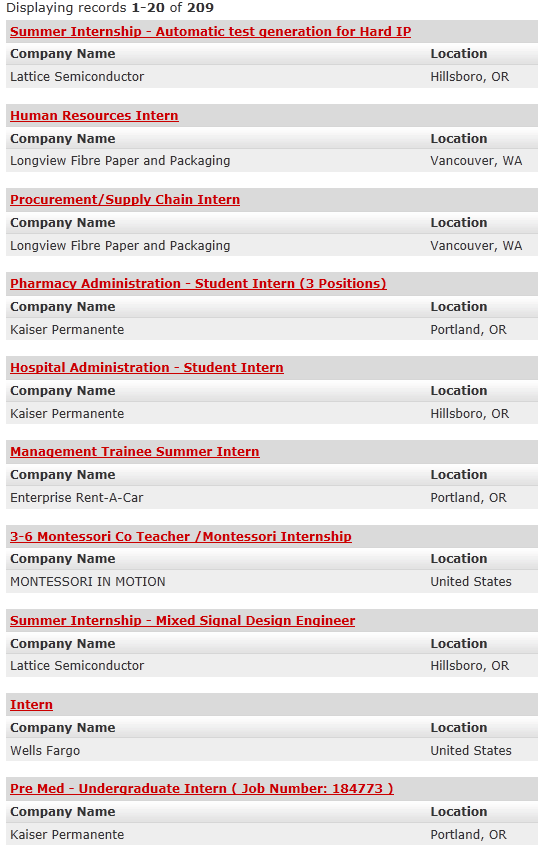 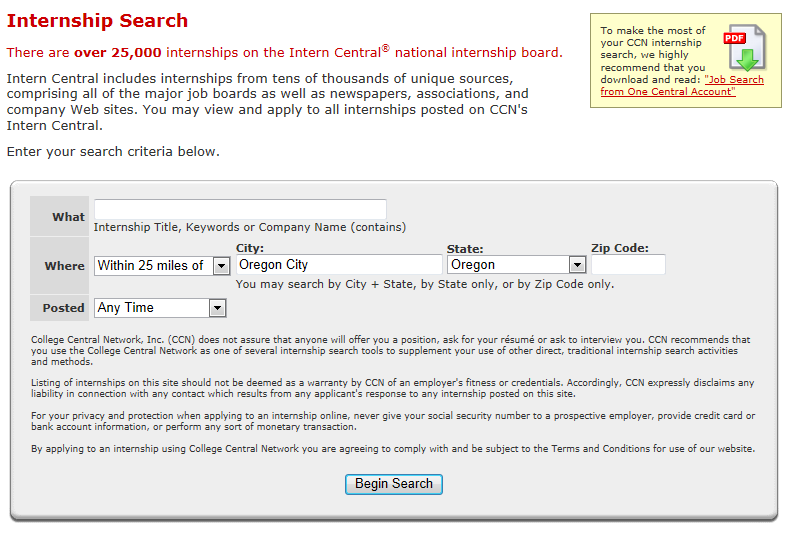 CCN-Create a Portfolio
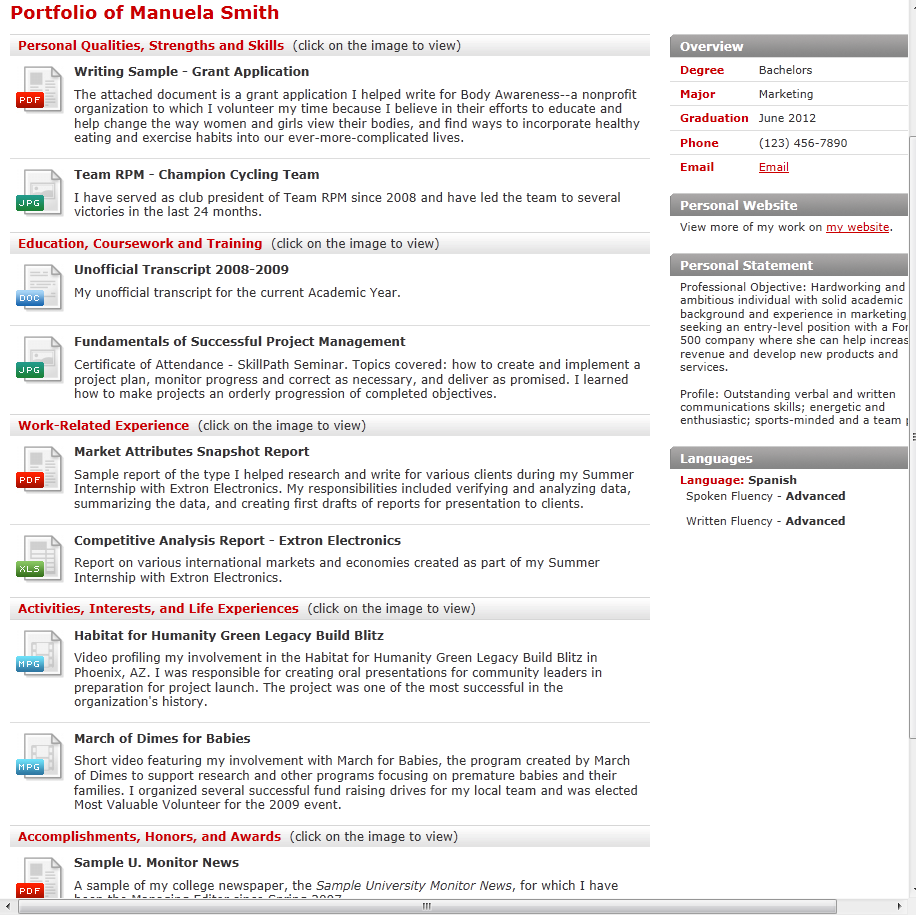 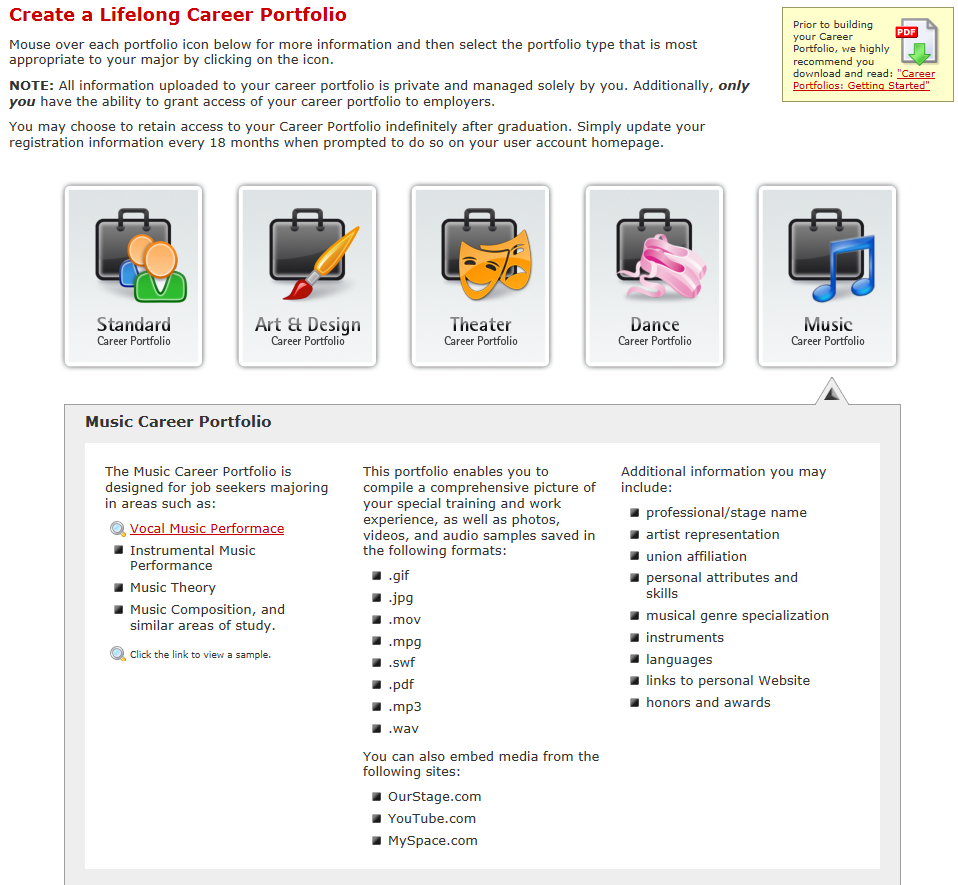 Additional Features of CCN
Extensive Job Search Options
Change your status from Student to Alumni with one click
Employers can seek out our students
Tracking student data
Download career advice & information to your iPod
And much, much more!
The NETWORK!
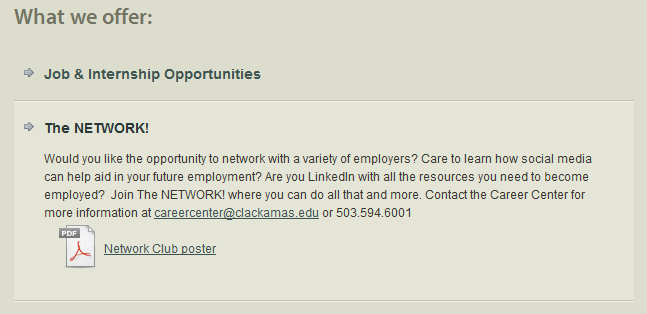 Career Navigation Tools
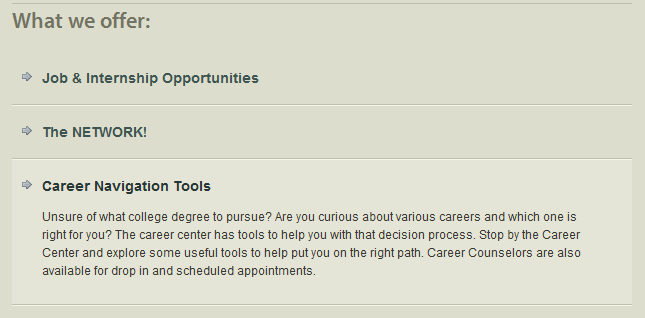 Oregon Career Information System (CIS)
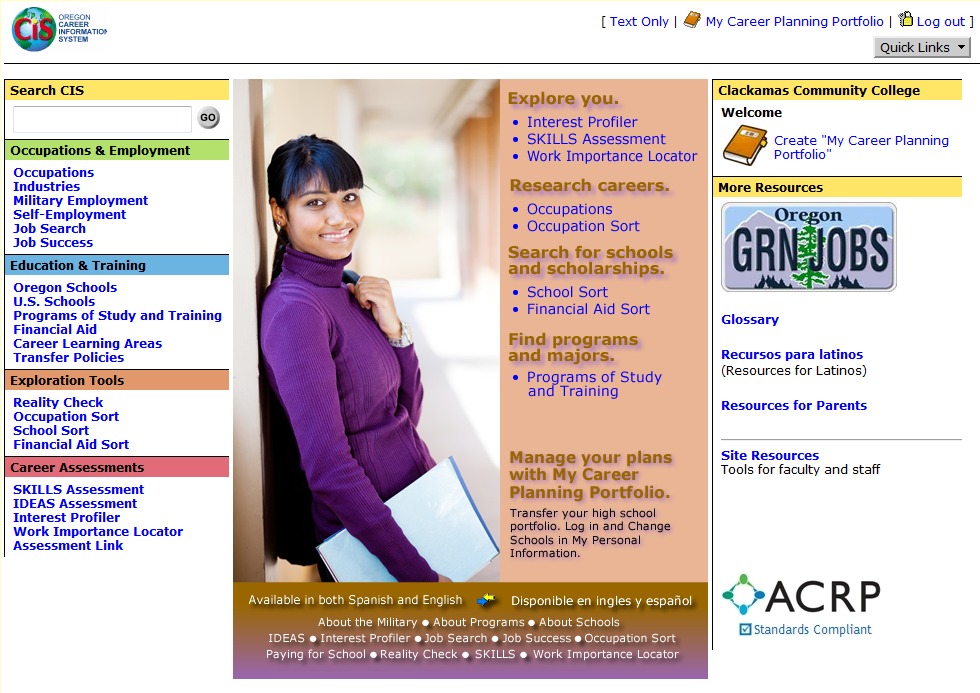 Career Assessment Tools
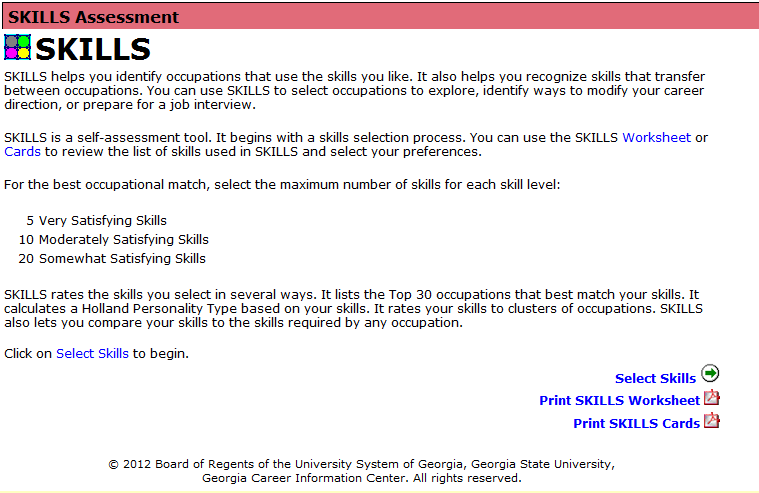 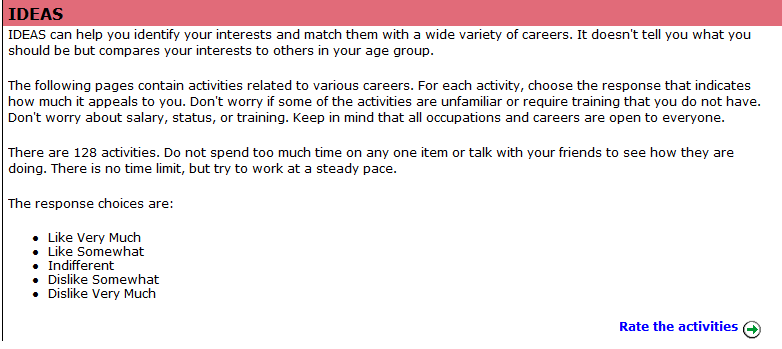 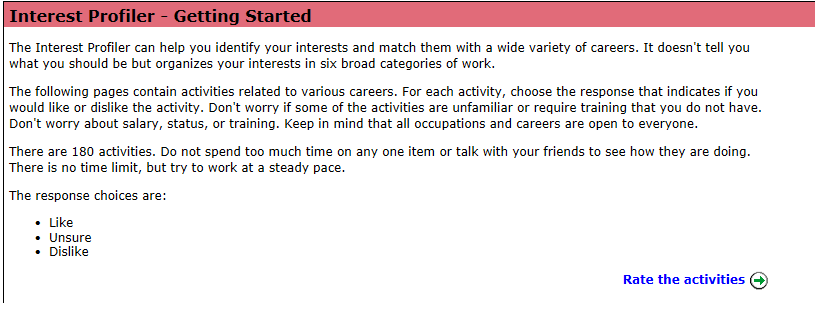 Career Exploration
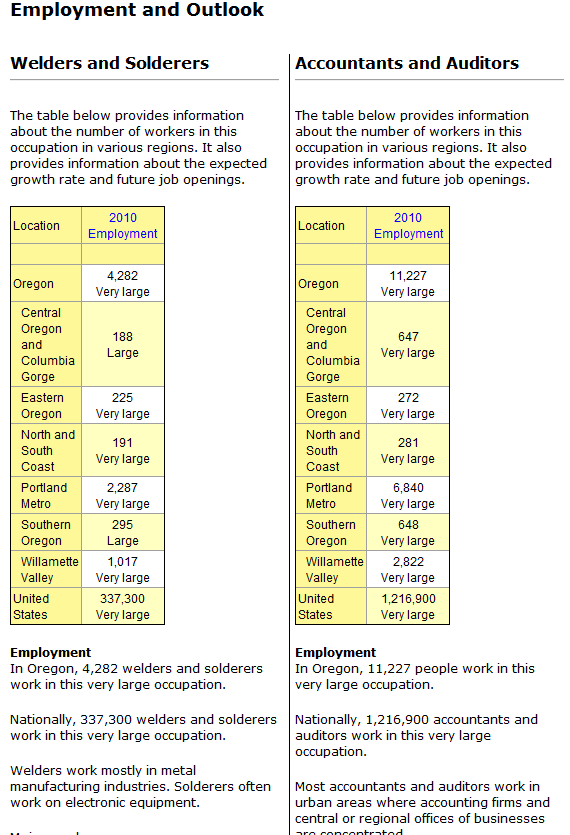 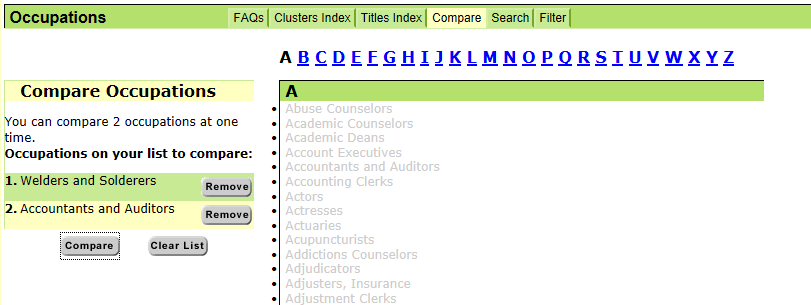 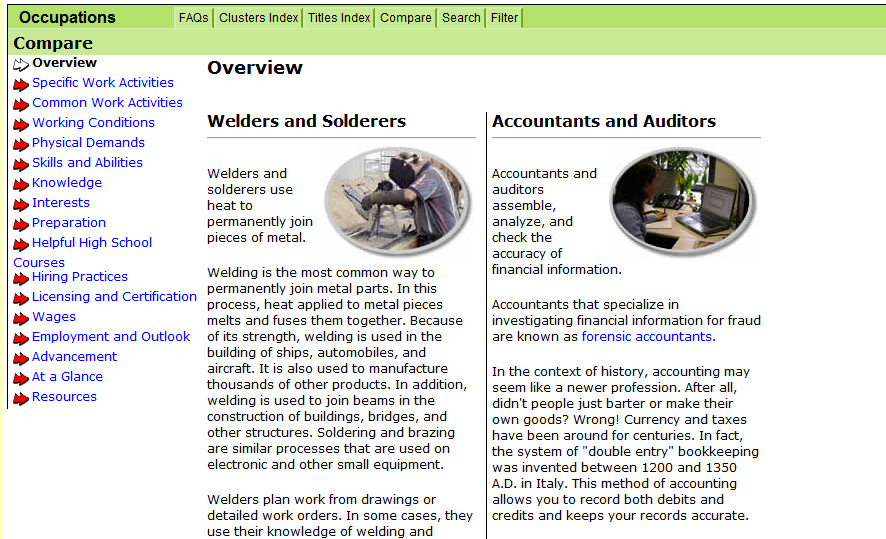 Compare Schools
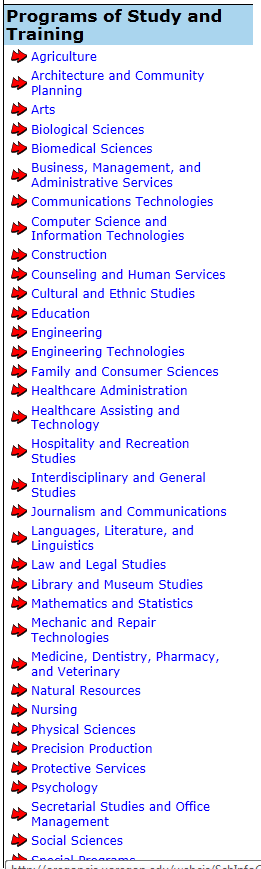 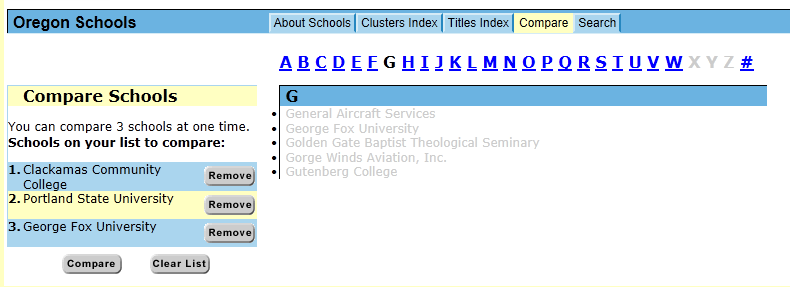 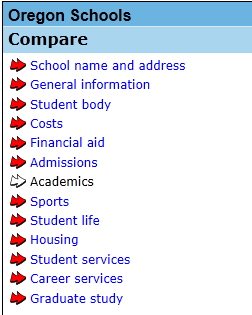 Comparing Colleges Using CIS
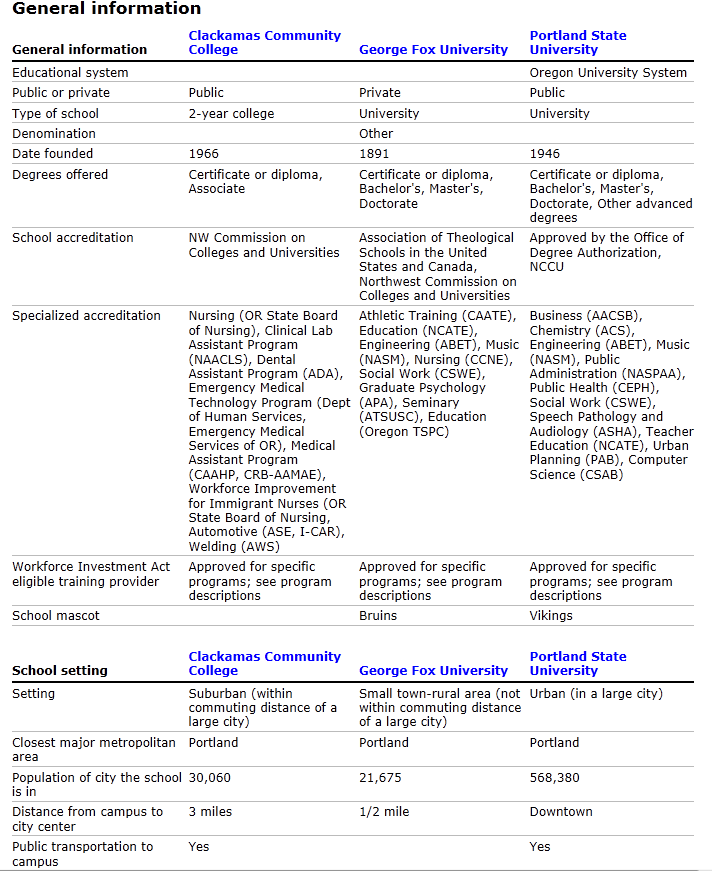 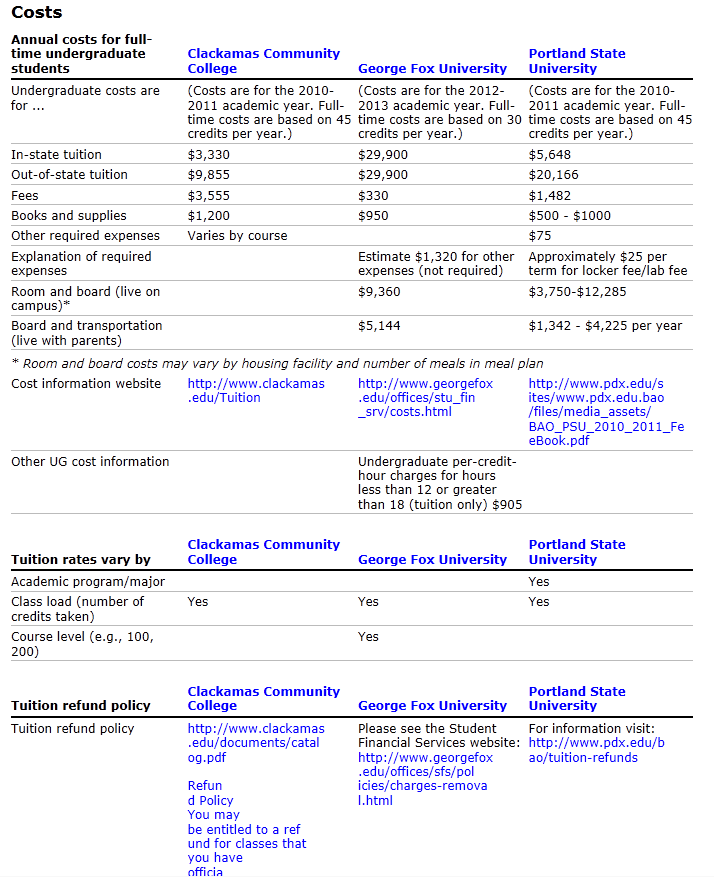 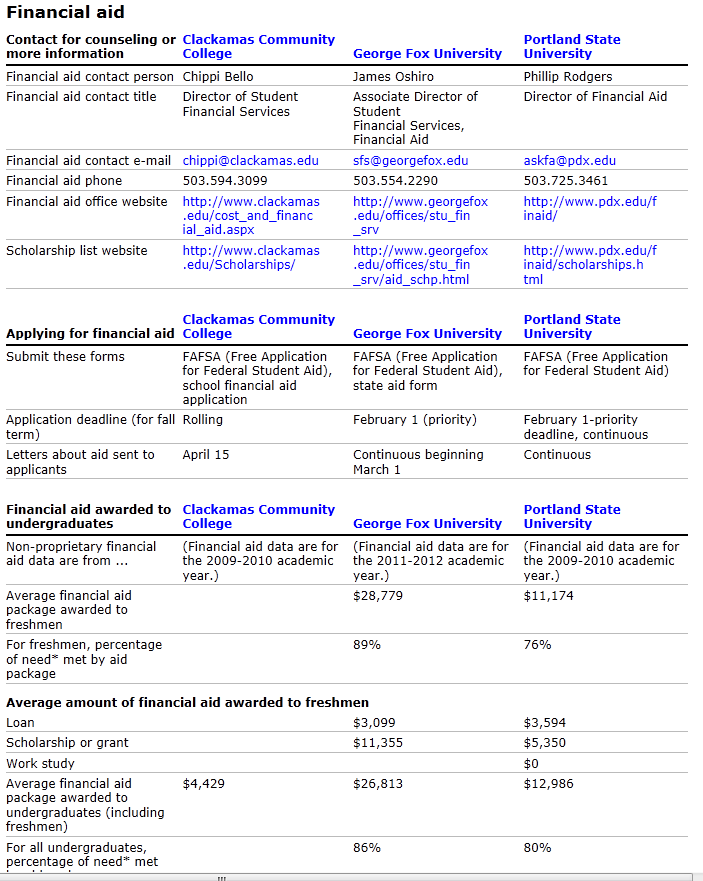 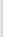 Interview Stream
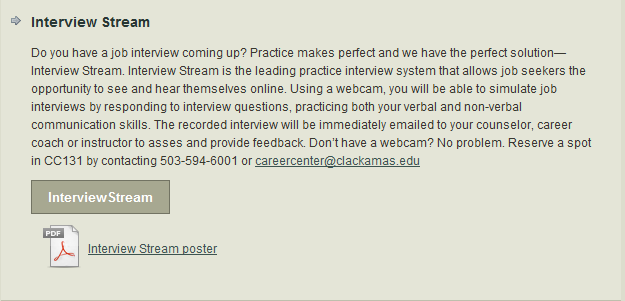 Interview Stream
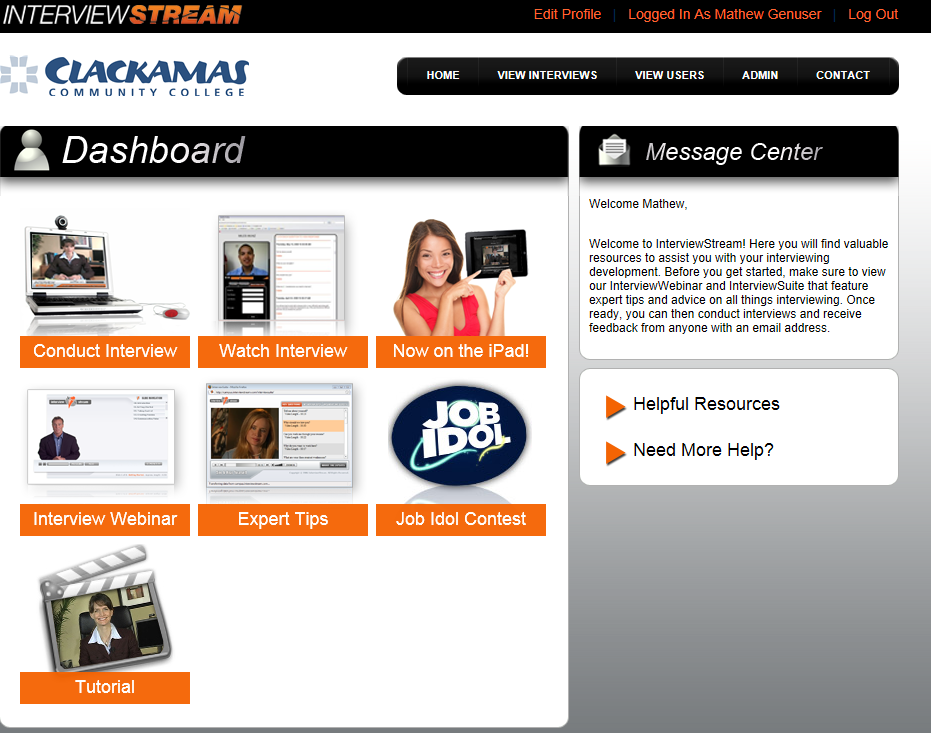 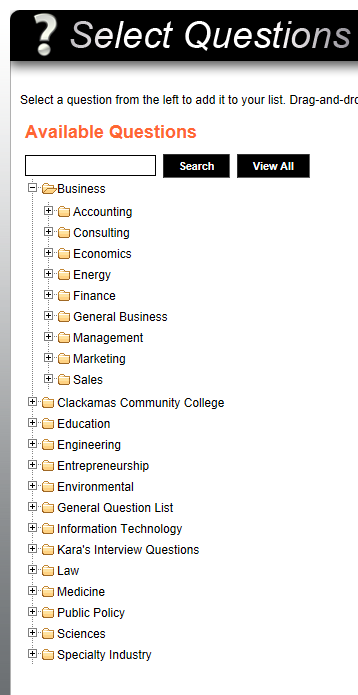 Create & Critique
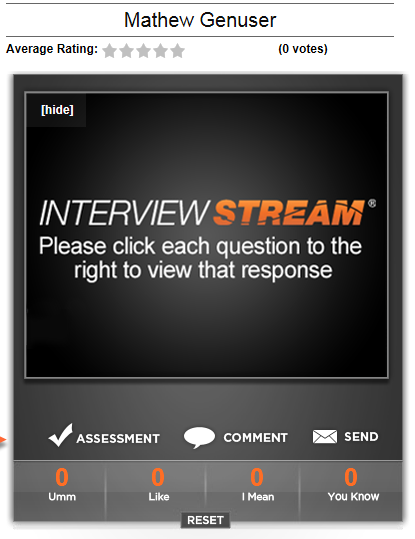 Resumes, Cover Letters, Job Search Strategies
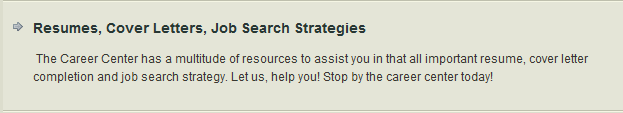 Resume Builder
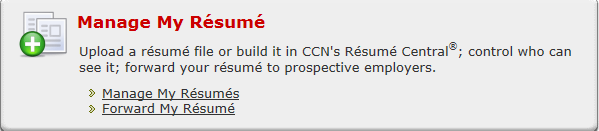 “All you have to do is fill in the blanks.”
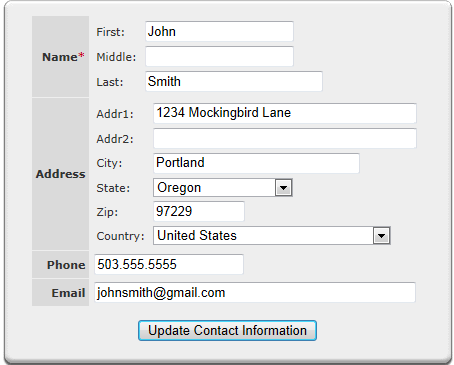 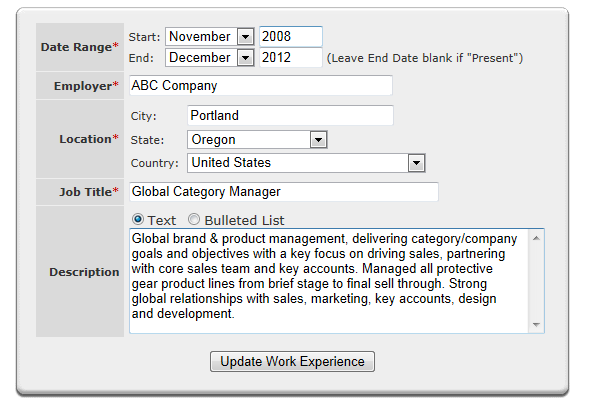 Resume Builder Sample
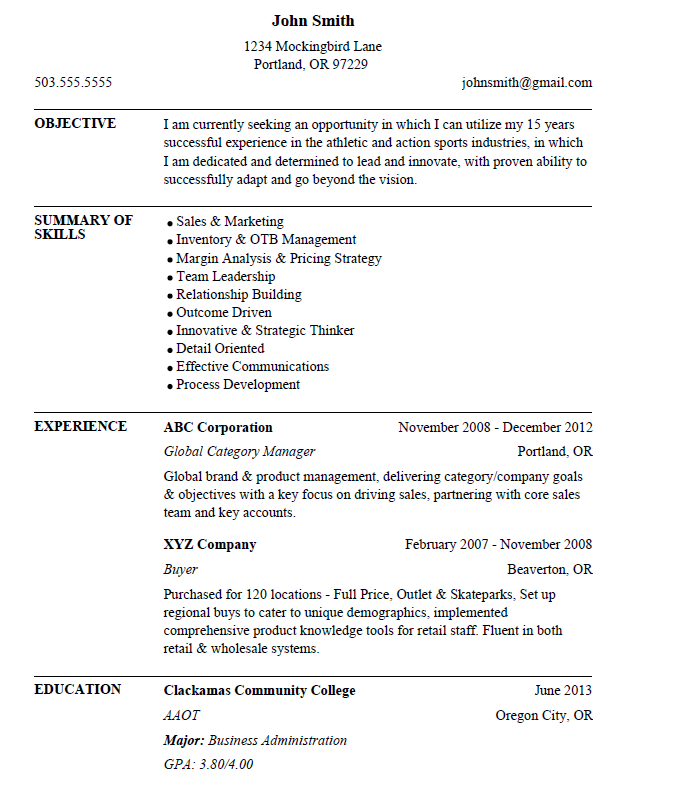 4 templates to choose from & totally customizable
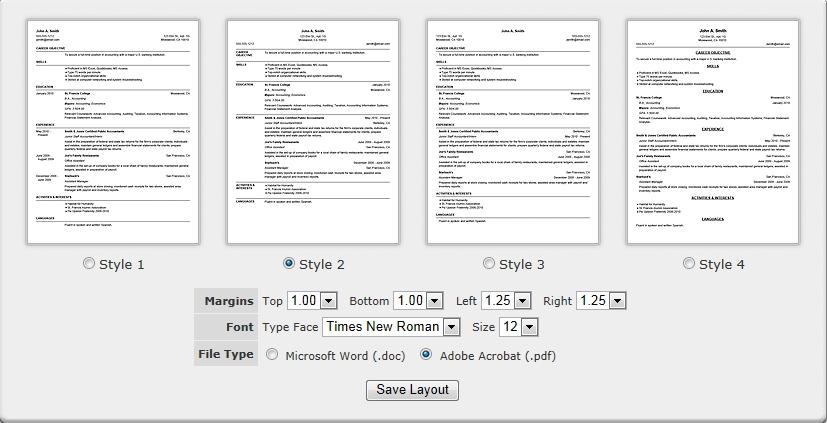 3 Step Prep
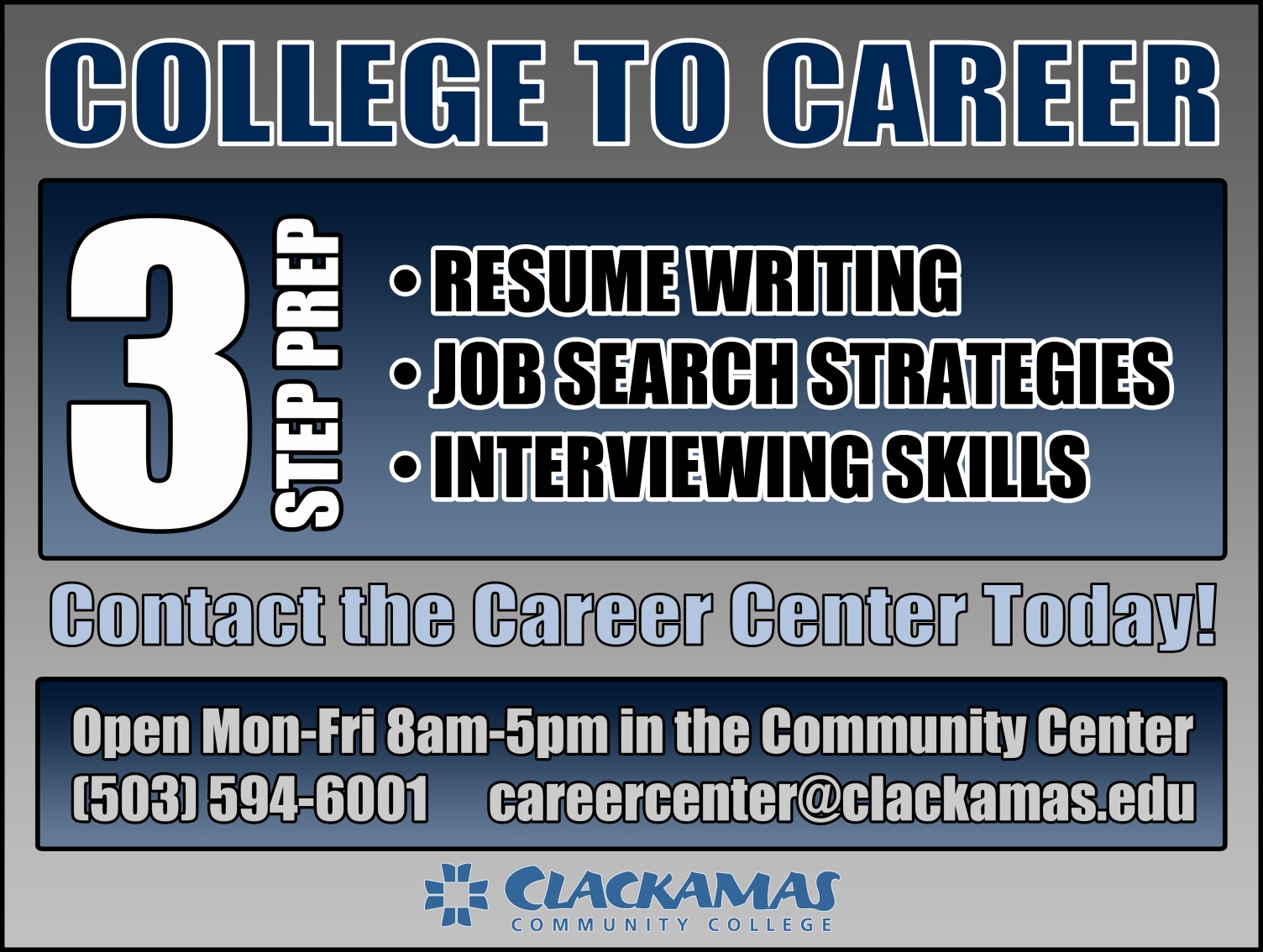 Community Partners & Additional Resources
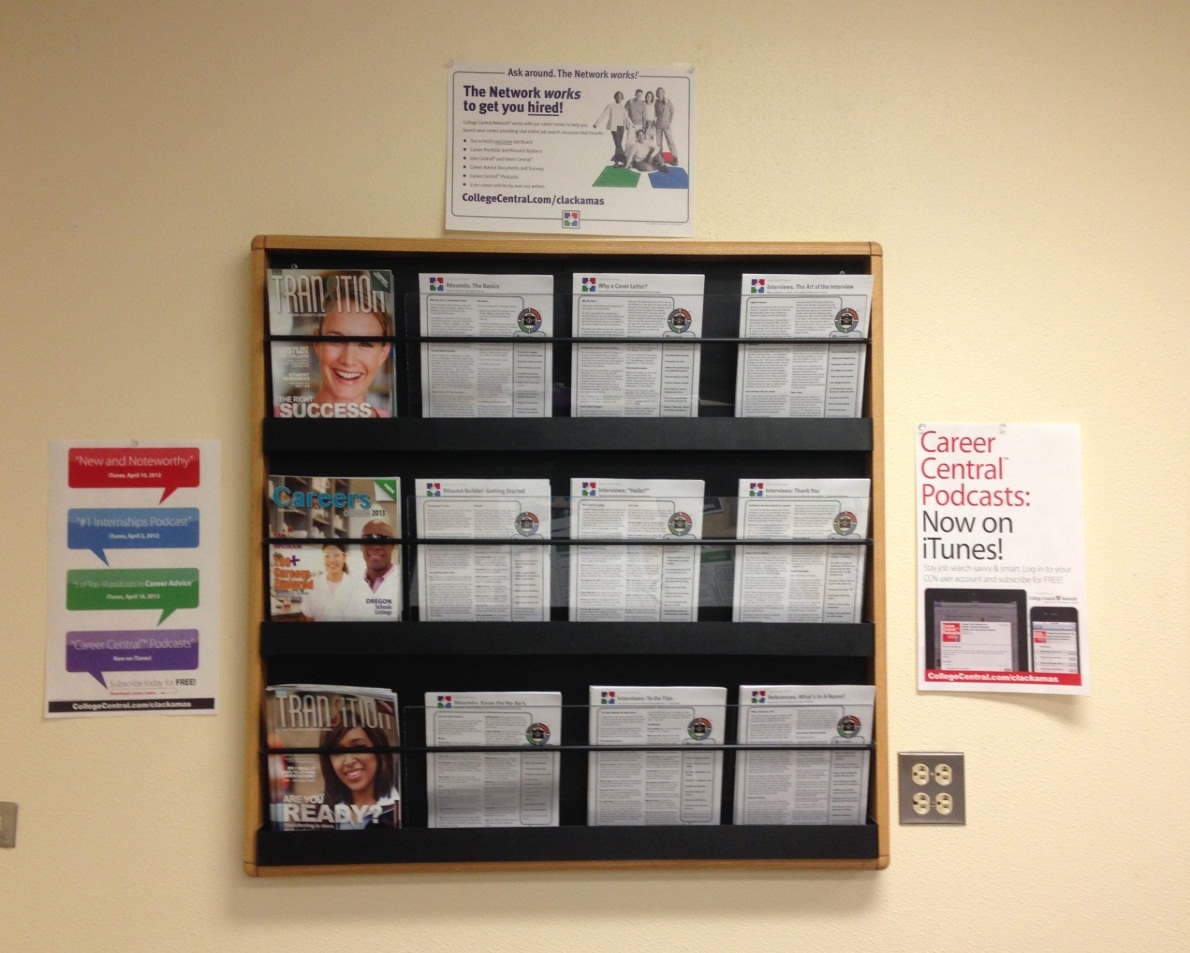 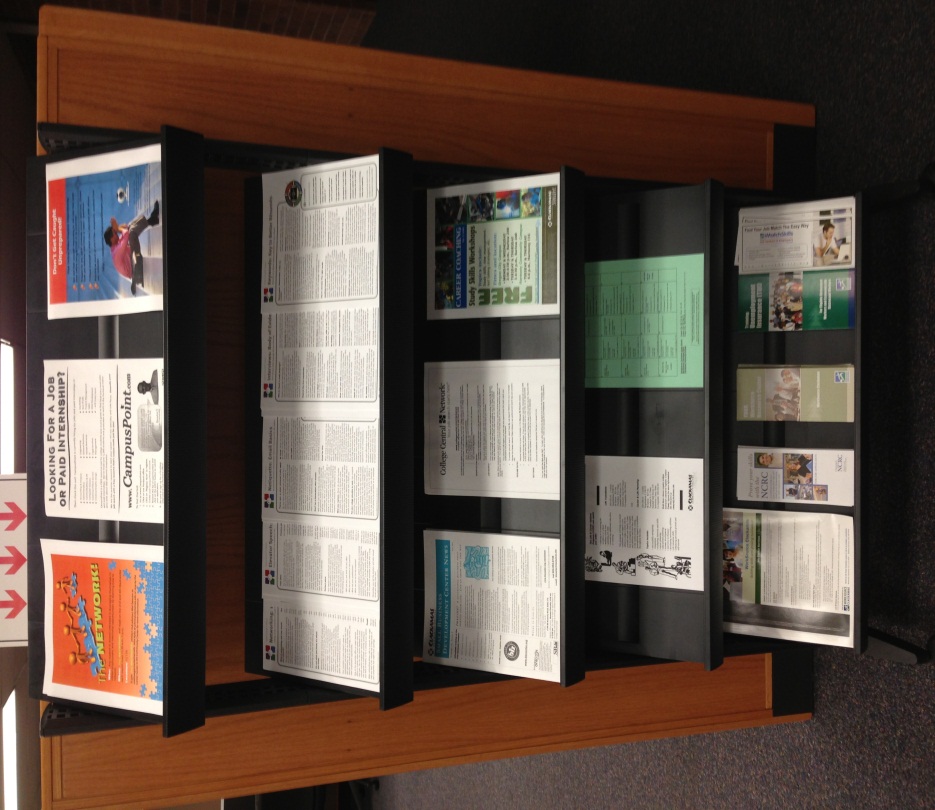